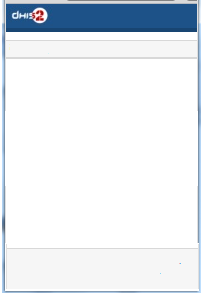 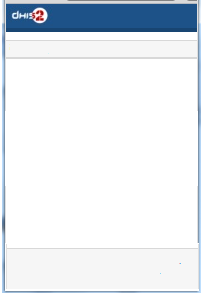 Available Org Unit:
Select recipient:
< find good way of browsing to recipient> . Possibly support ’last recipient’ list?
Message:
Send
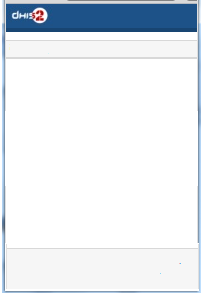 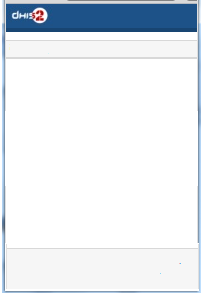 Home
Messages
Dashboard
Data Entry
Messages (1 new)
Write new message
Write feedback

Inbox:
* Lars Helge Øverland
Morten Hansen
Knut Staring
Home
Home
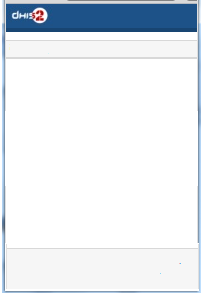 Message
Logout
Home
Reply 

Lars Helge Øverland:
OK. This will be looked at. 

John Doe:
A feature suggestion.
Which info to show here? The original recipient or the new recipient? Or part of the new message? Should be limited to 1 line per msg.
Home